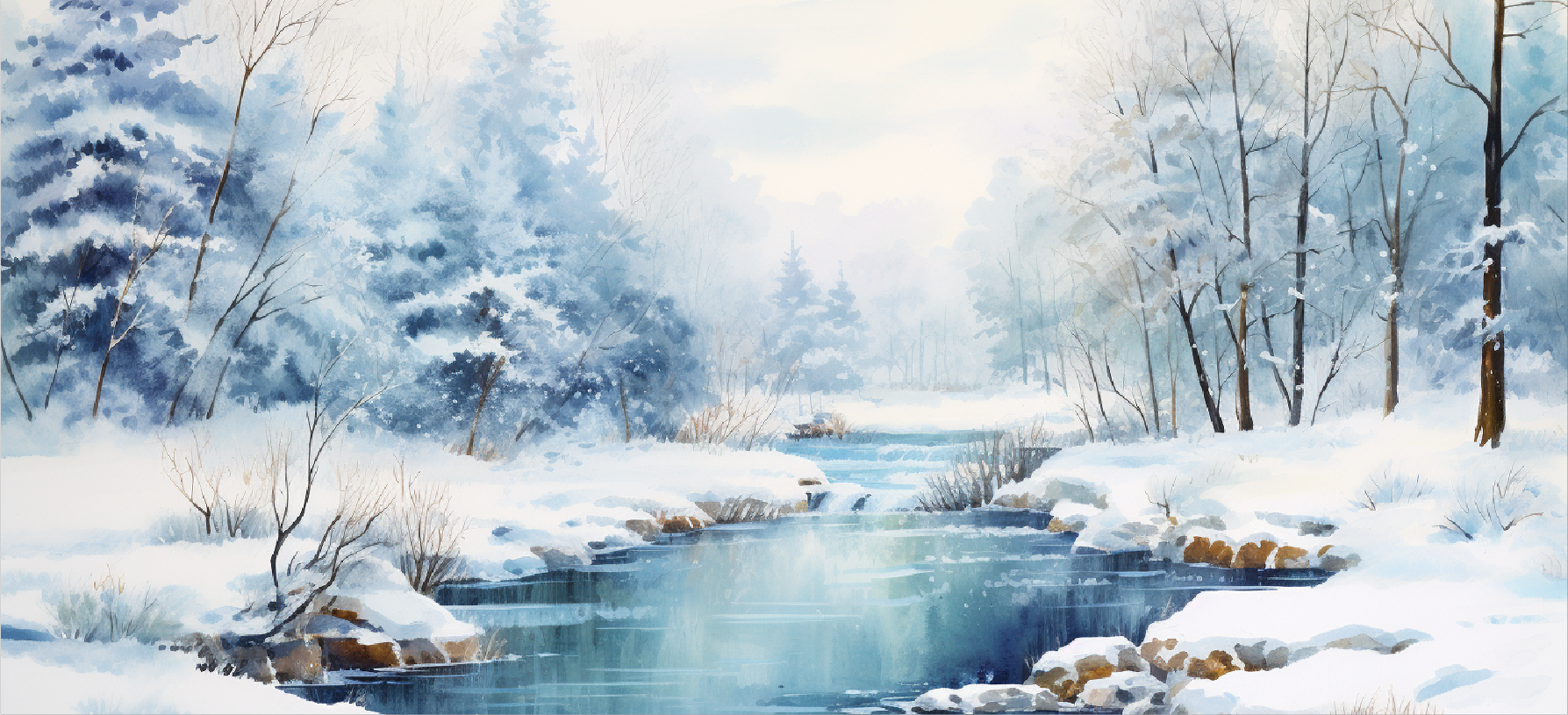 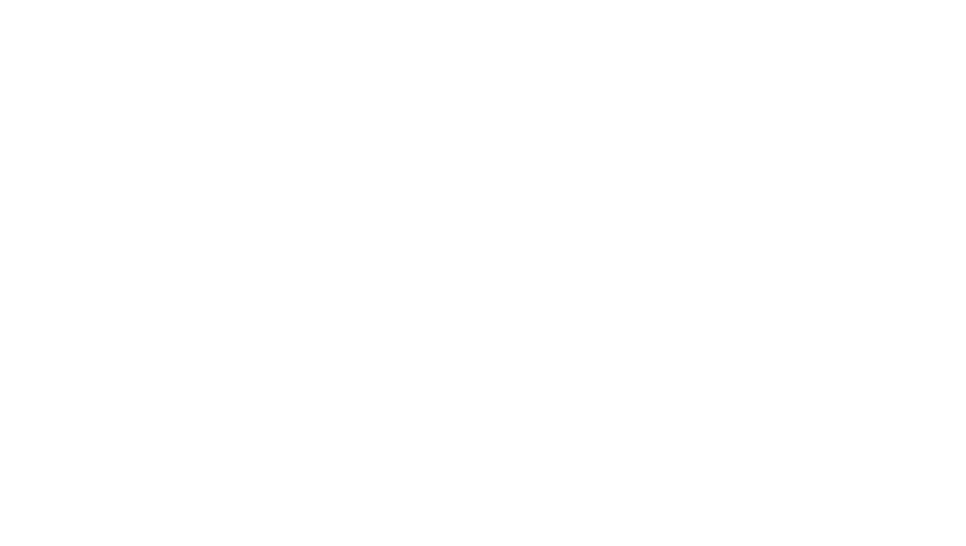 January
2025
Sunday
Monday
Tuesday
Wednesday
Thursday
Friday
Saturday
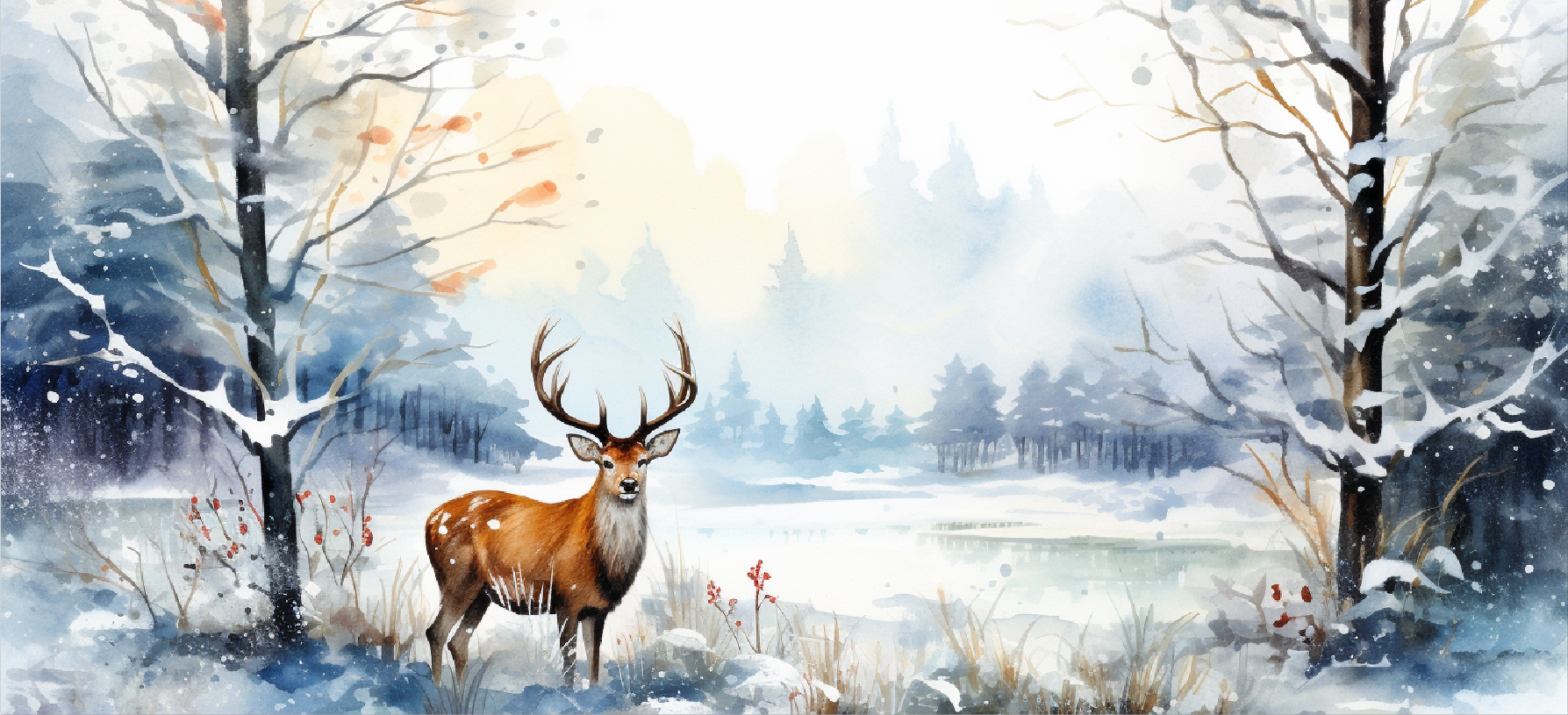 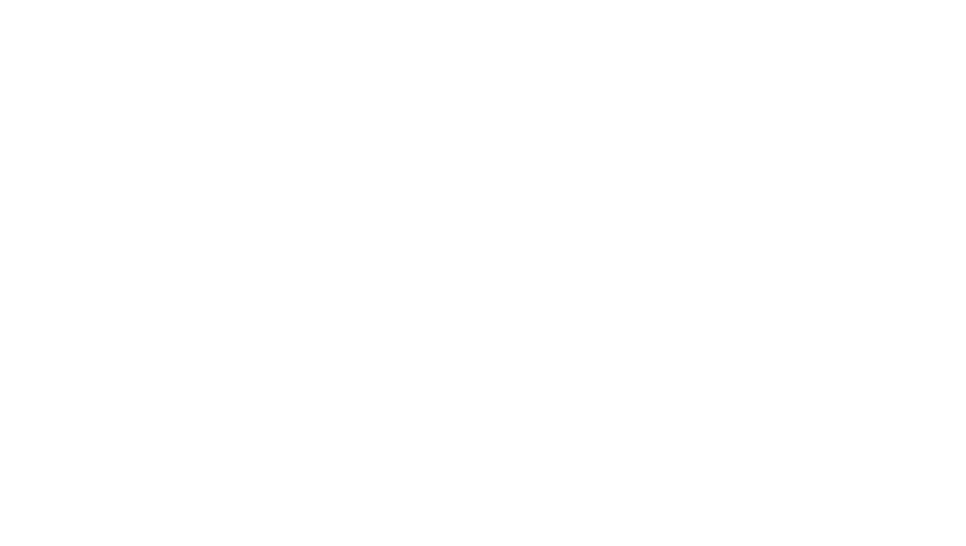 February
2025
Sunday
Monday
Tuesday
Wednesday
Thursday
Friday
Saturday
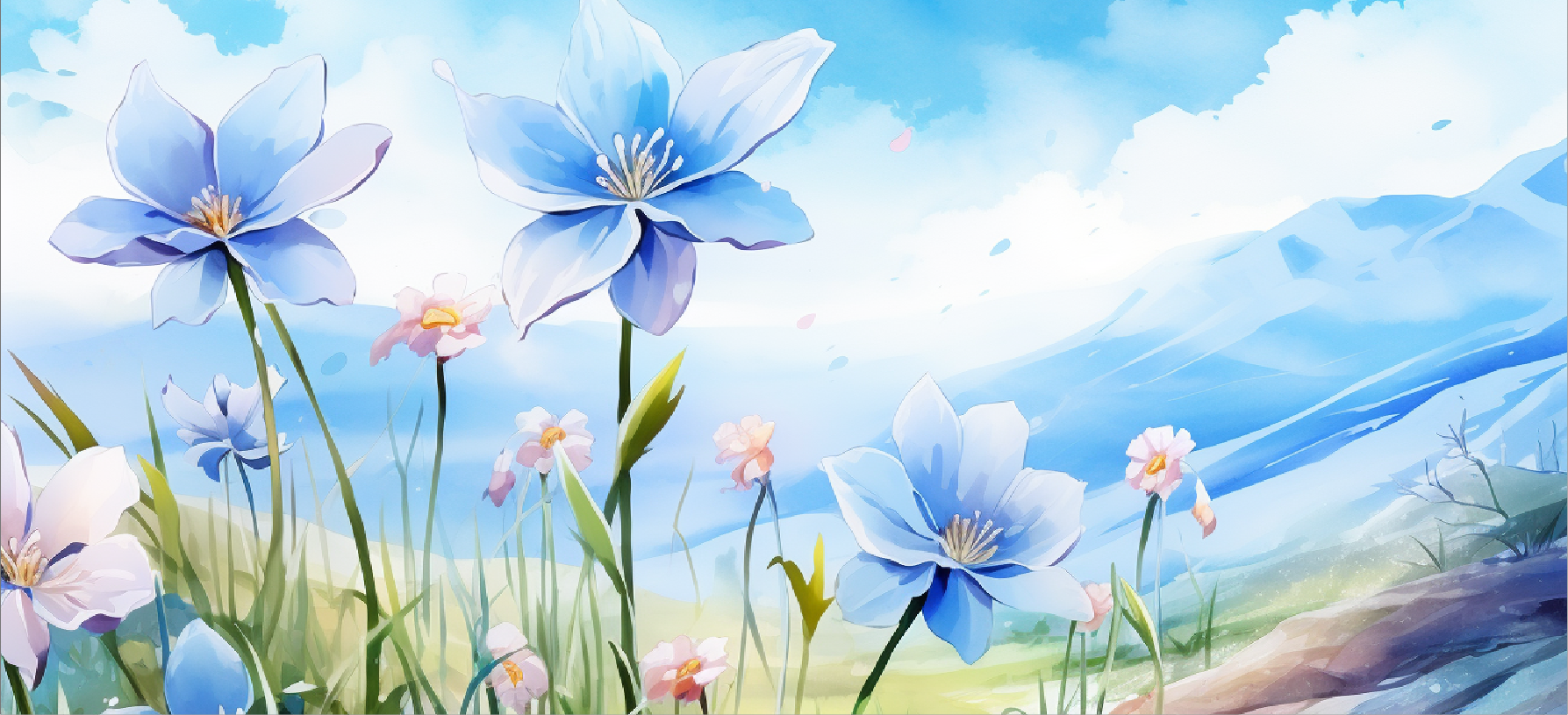 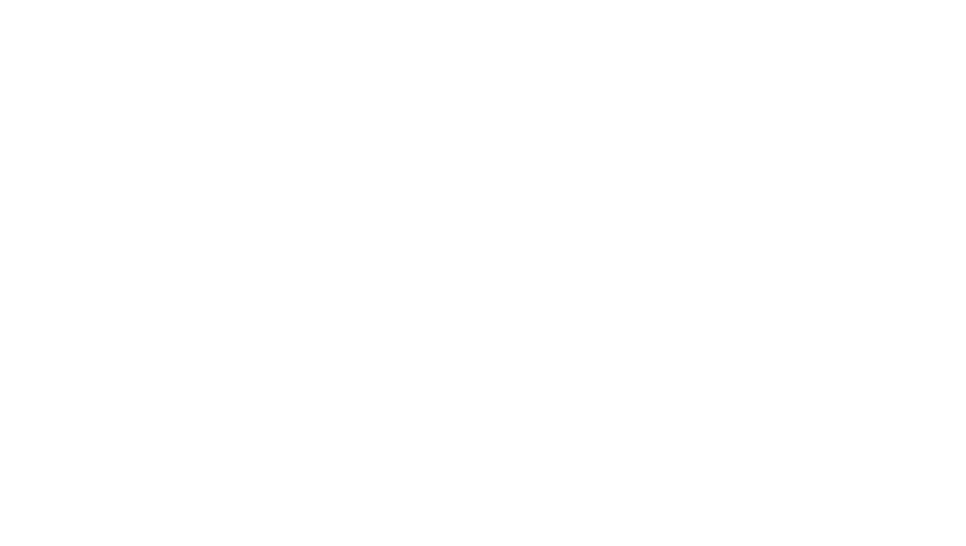 March
2025
Sunday
Monday
Tuesday
Wednesday
Thursday
Friday
Saturday
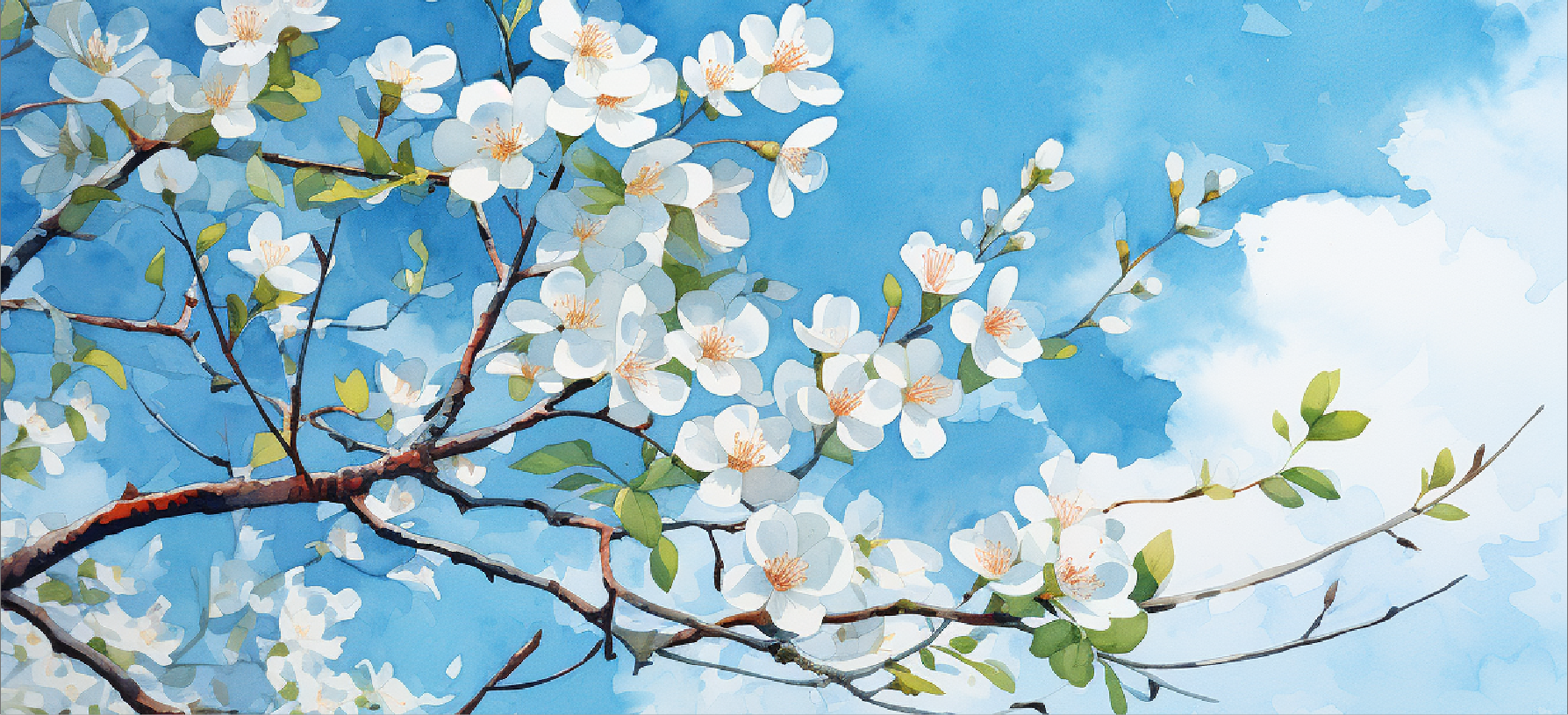 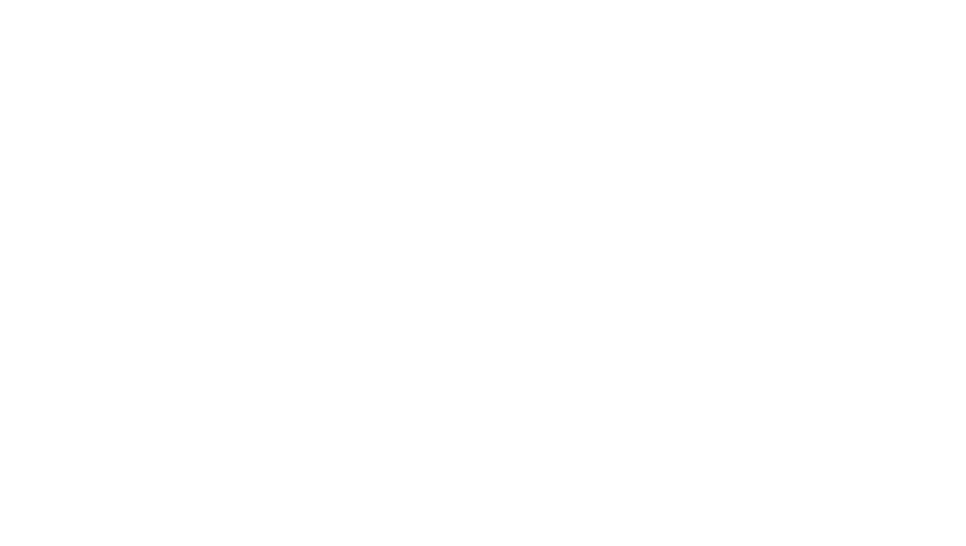 April
2025
Sunday
Monday
Tuesday
Wednesday
Thursday
Friday
Saturday
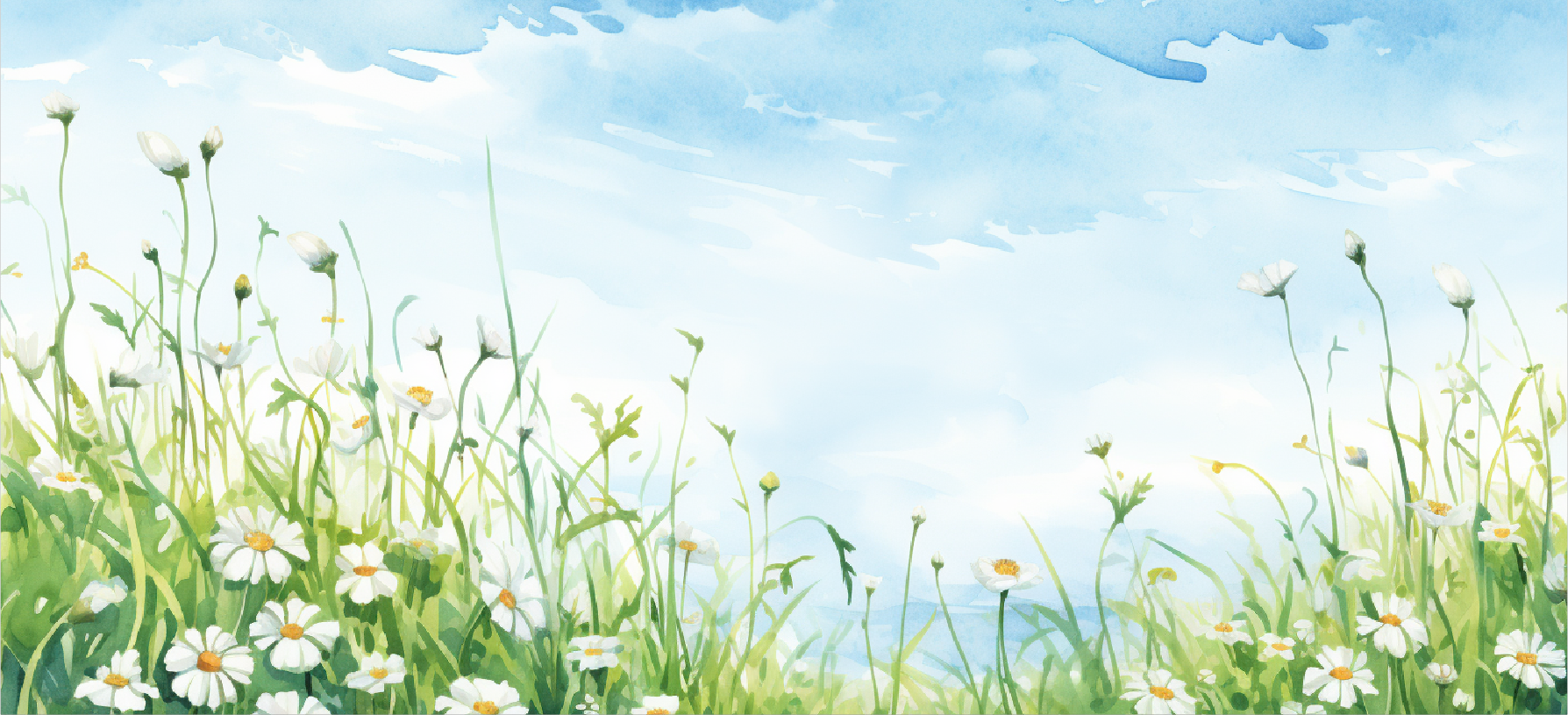 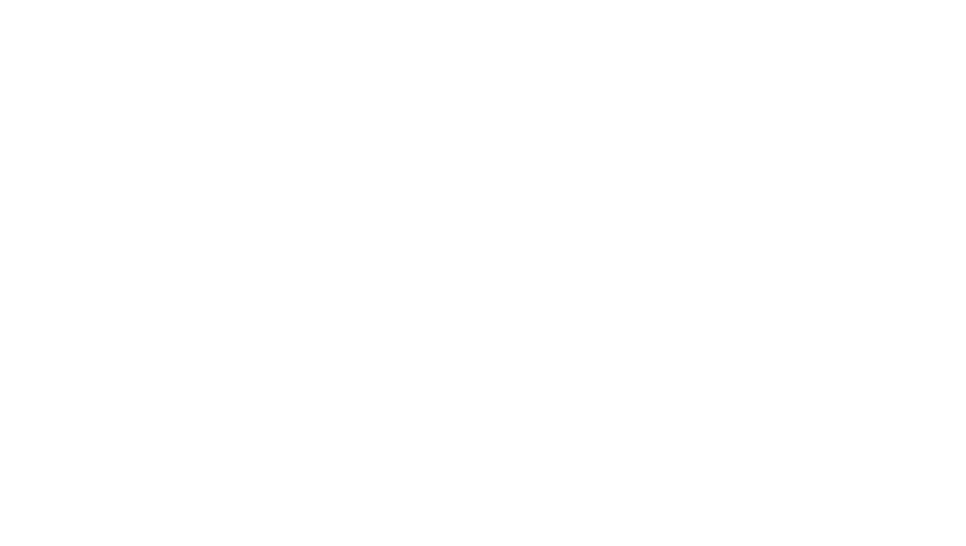 May
2025
Sunday
Monday
Tuesday
Wednesday
Thursday
Friday
Saturday
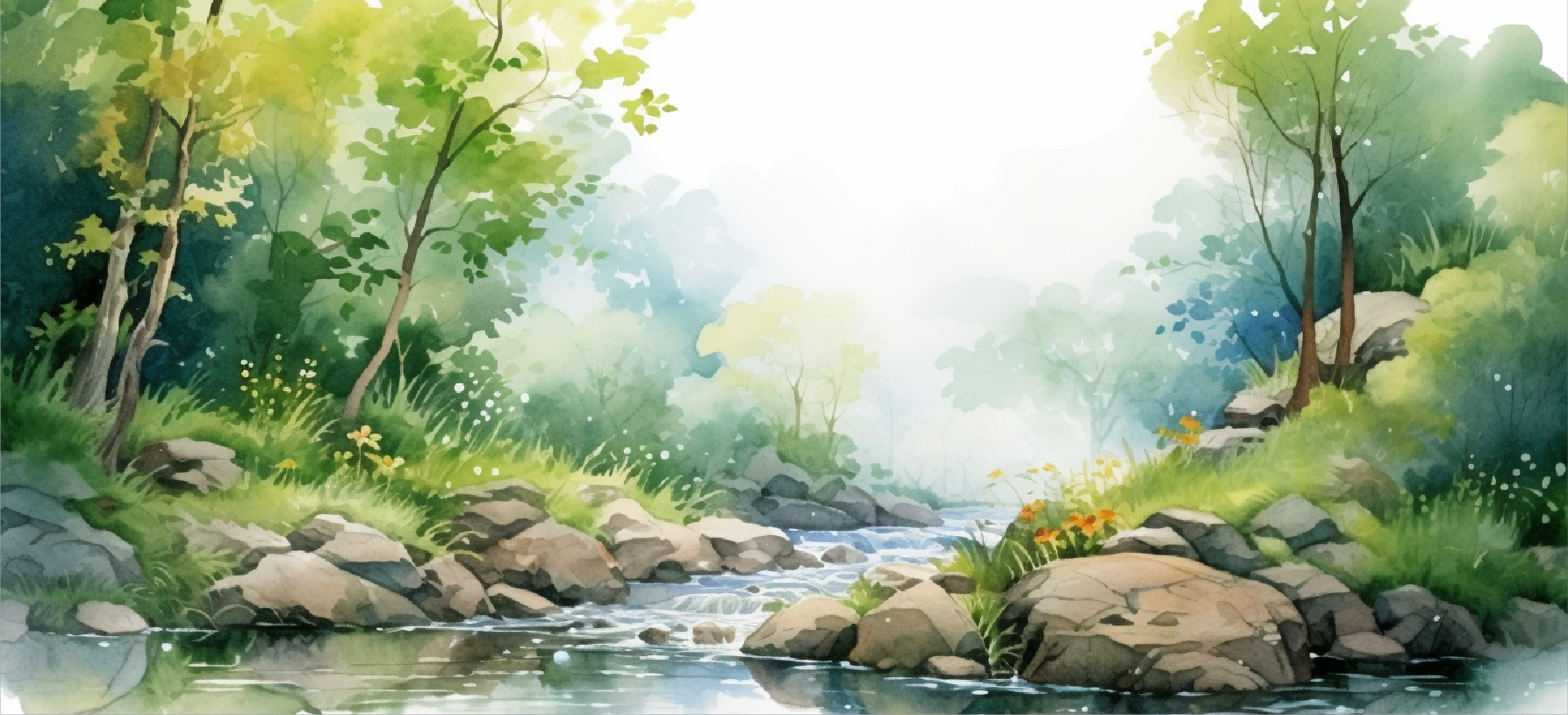 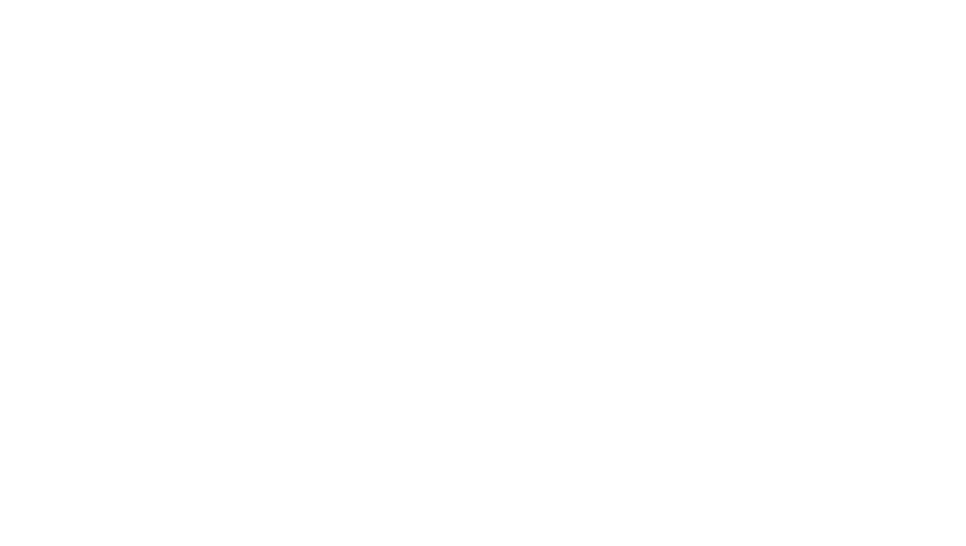 June
2025
Sunday
Monday
Tuesday
Wednesday
Thursday
Friday
Saturday
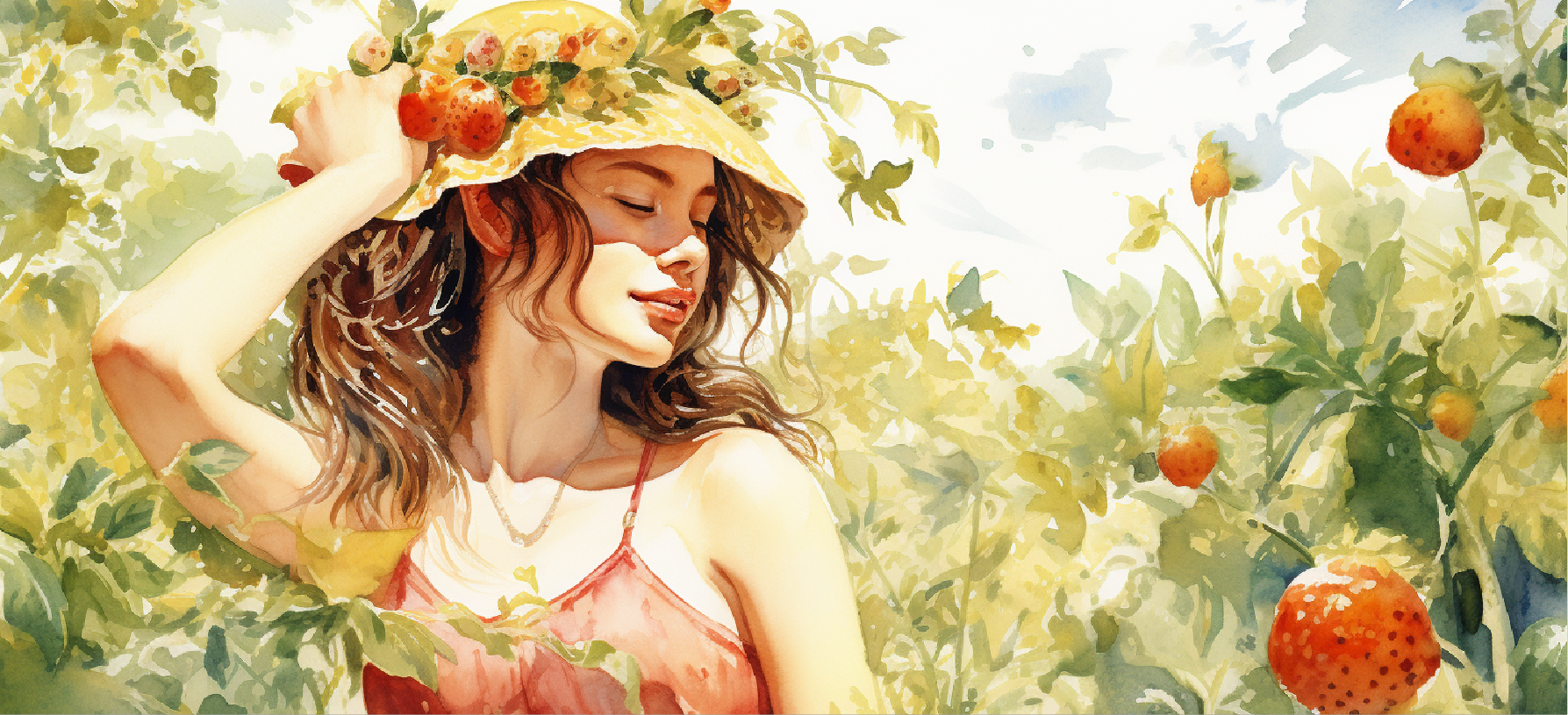 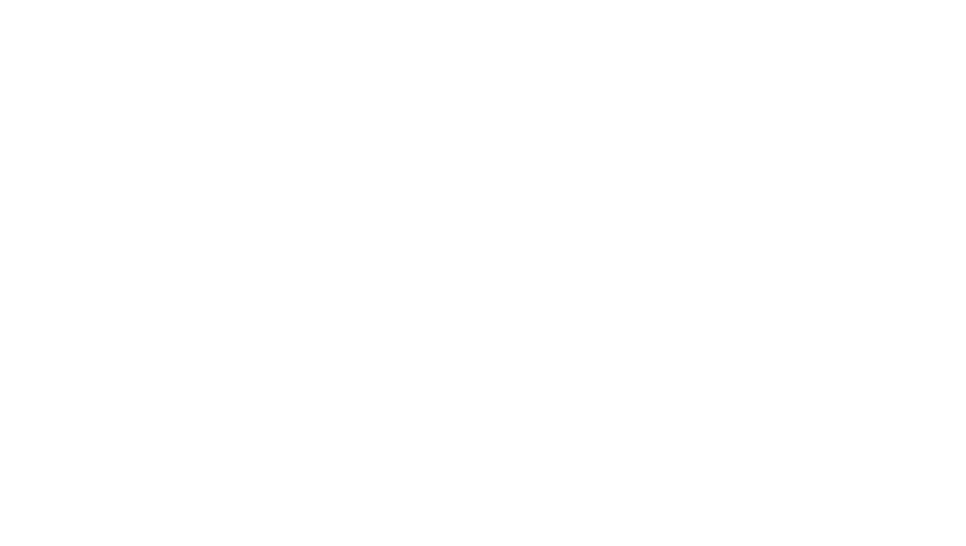 July
2025
Sunday
Monday
Tuesday
Wednesday
Thursday
Friday
Saturday
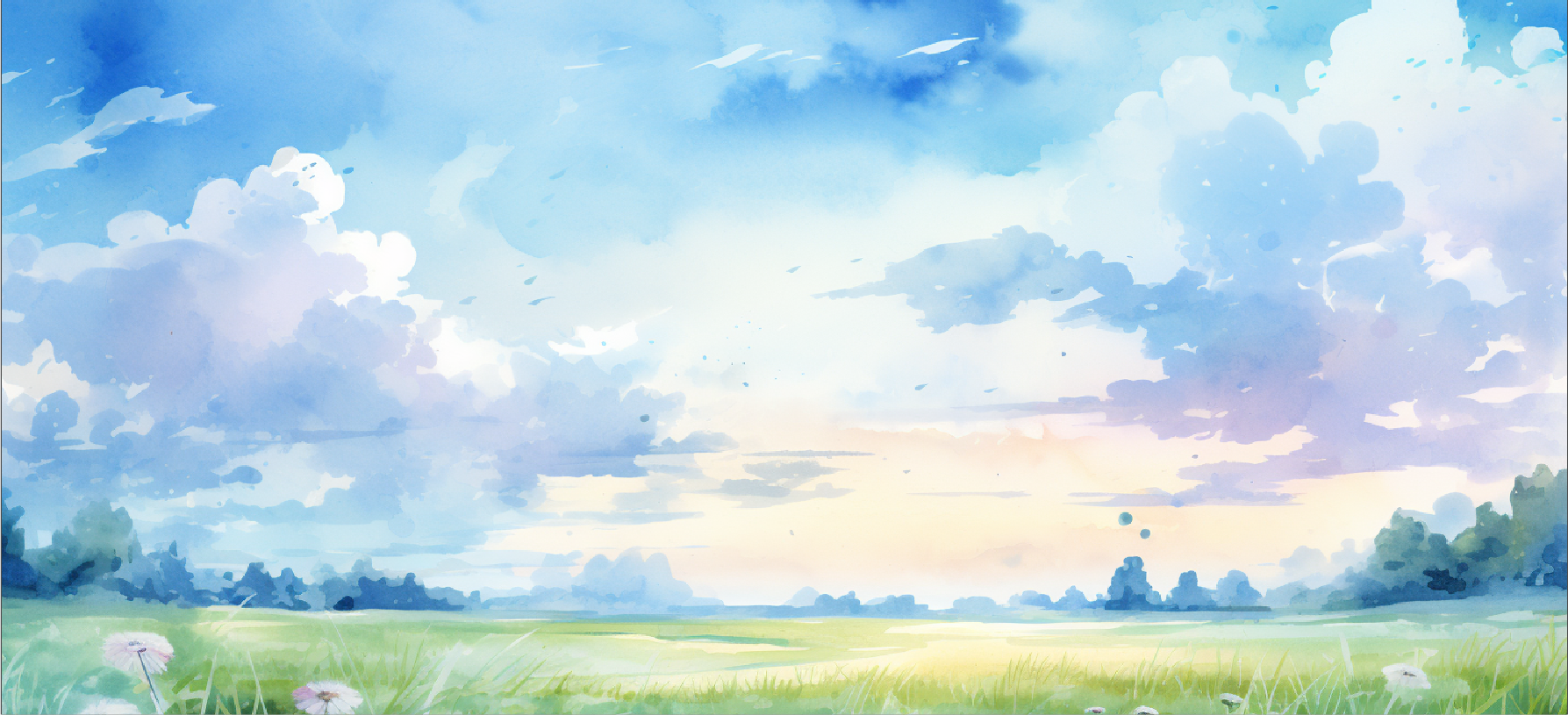 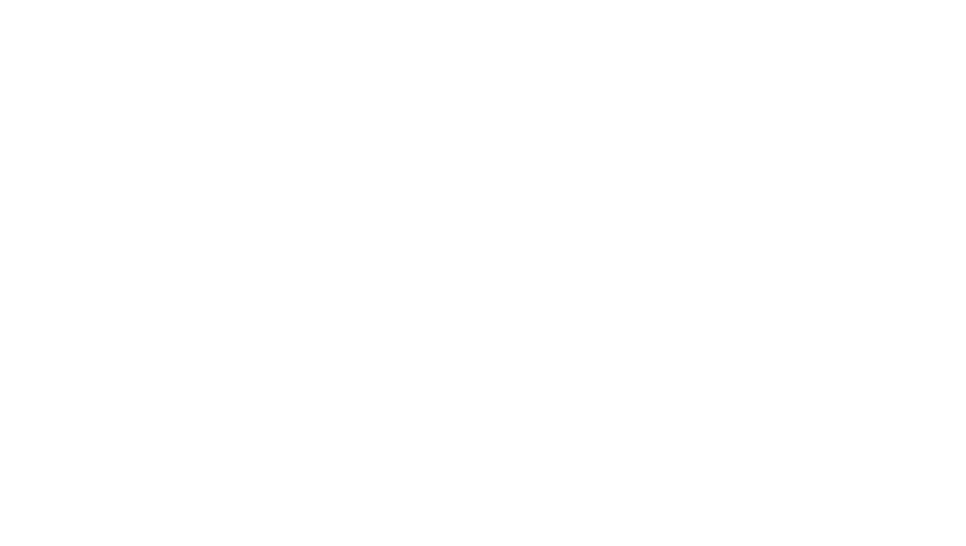 August
2025
Sunday
Monday
Tuesday
Wednesday
Thursday
Friday
Saturday
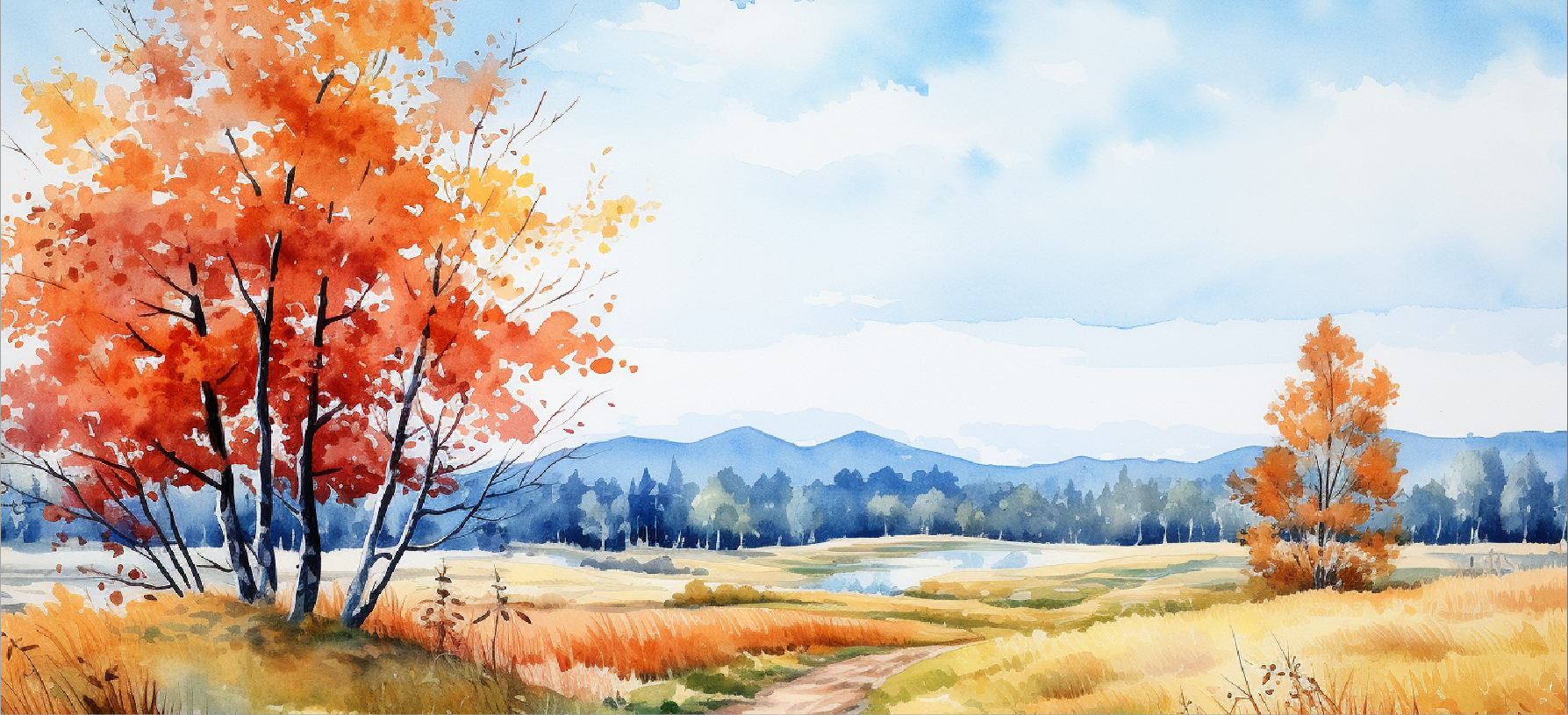 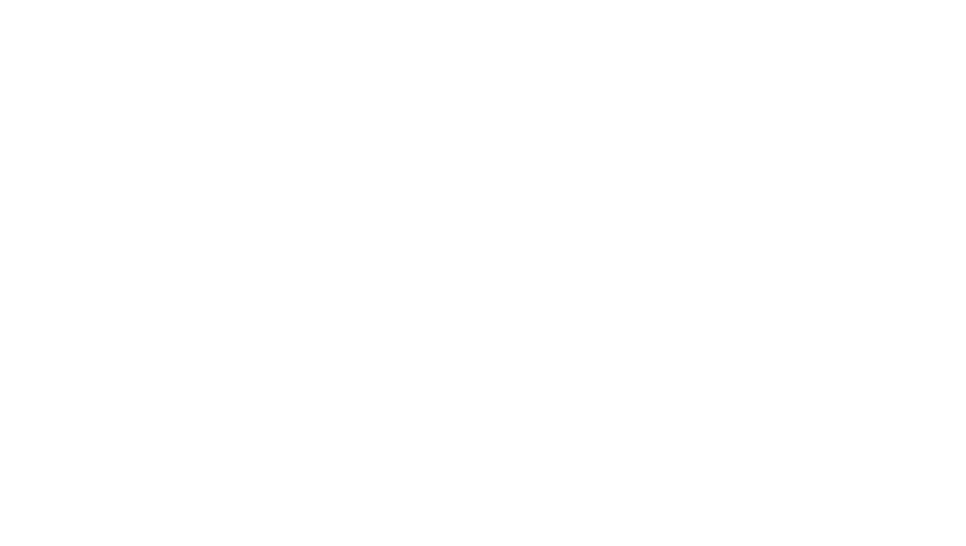 September
2025
Sunday
Monday
Tuesday
Wednesday
Thursday
Friday
Saturday
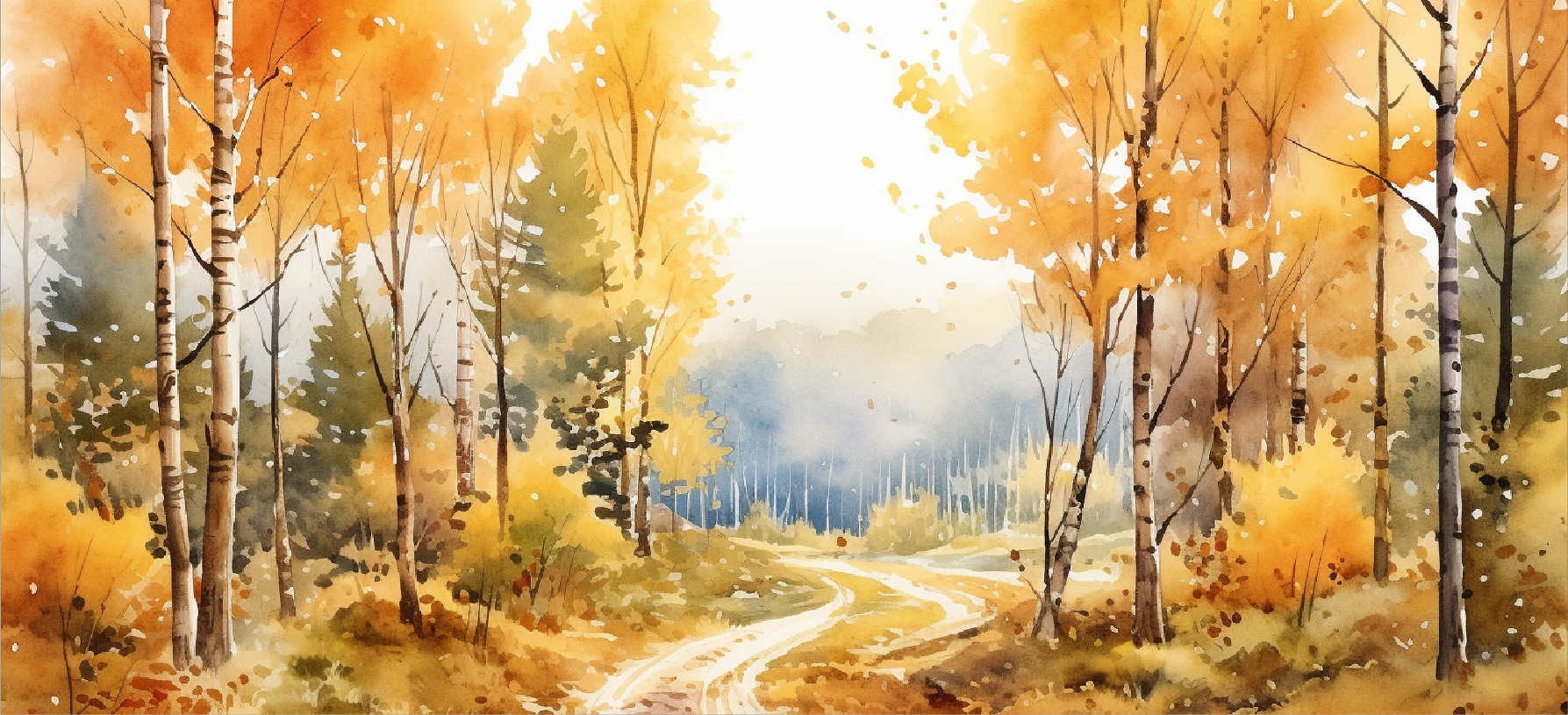 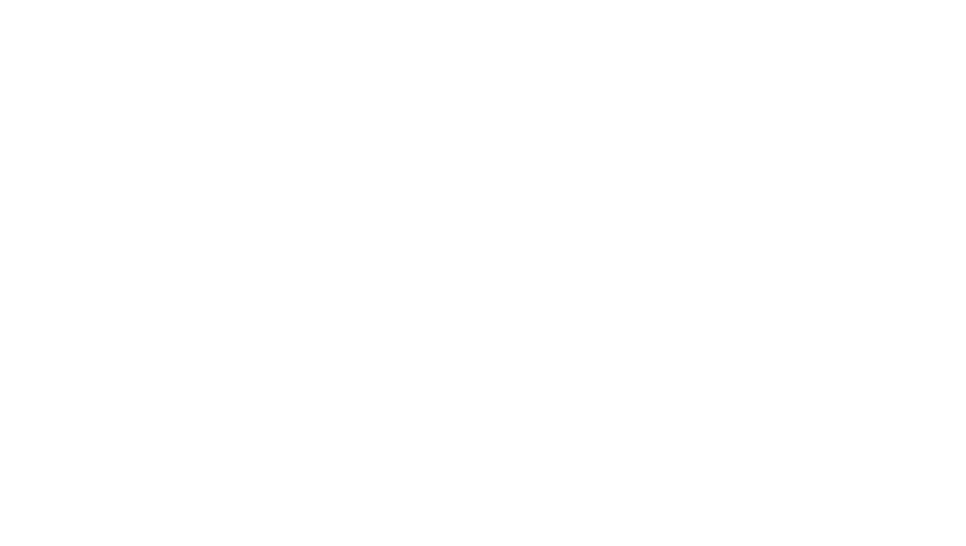 October
2025
Sunday
Monday
Tuesday
Wednesday
Thursday
Friday
Saturday
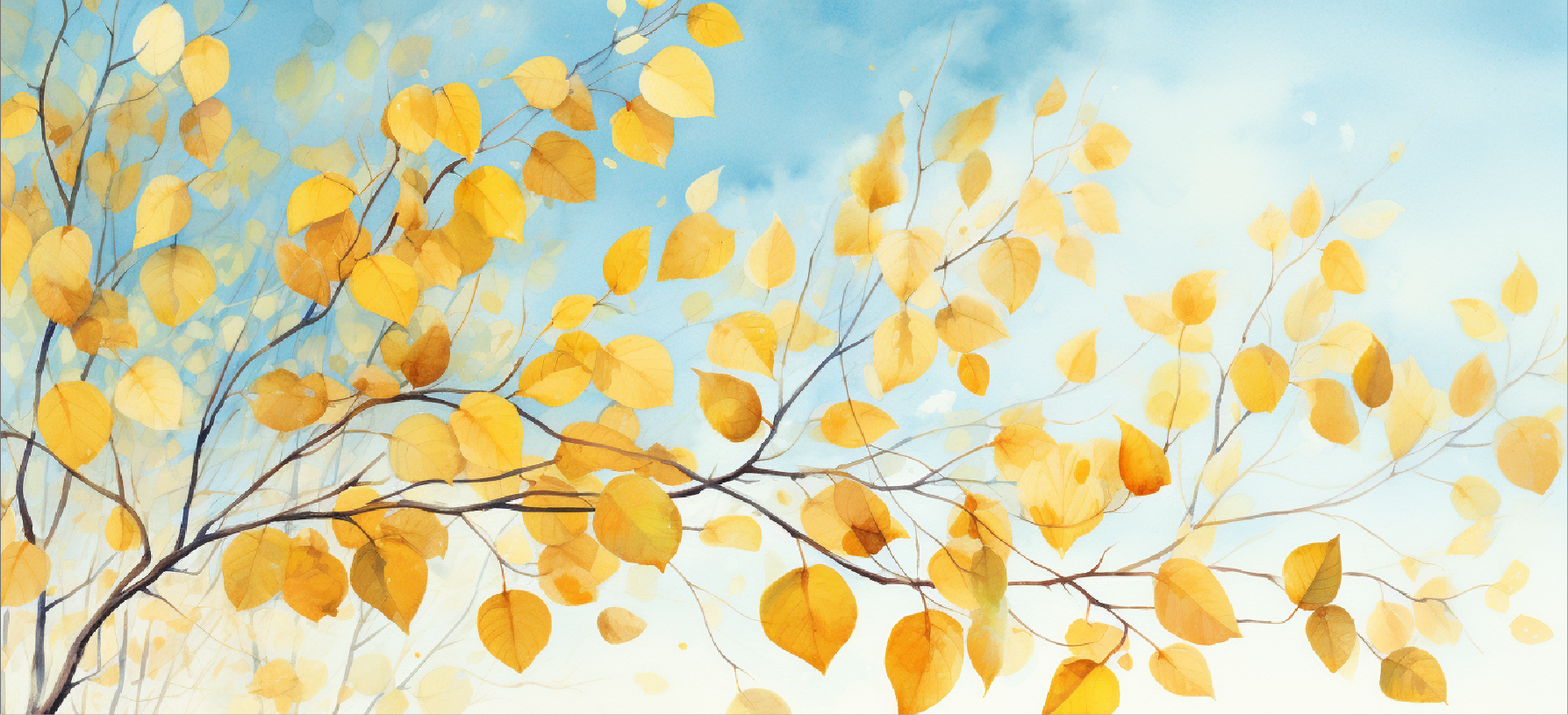 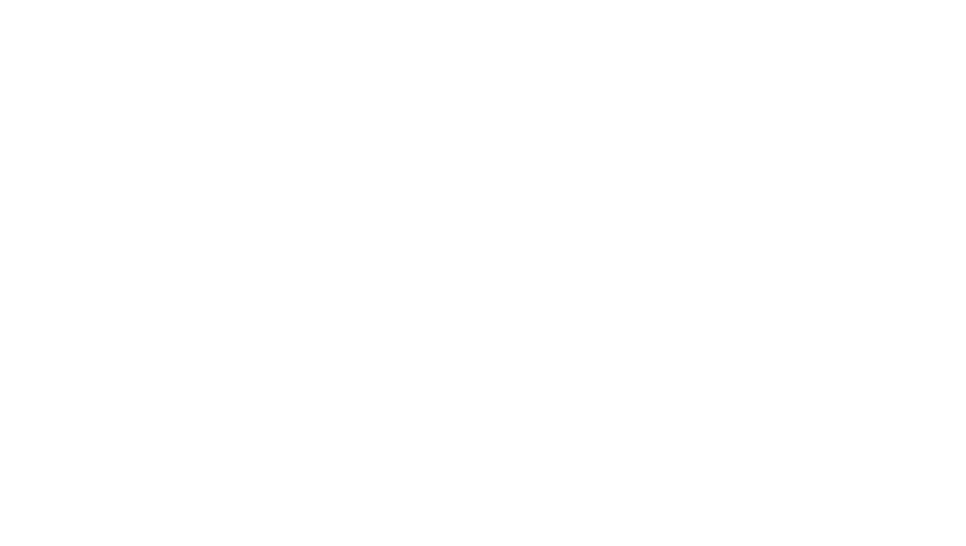 November
2025
Sunday
Monday
Tuesday
Wednesday
Thursday
Friday
Saturday
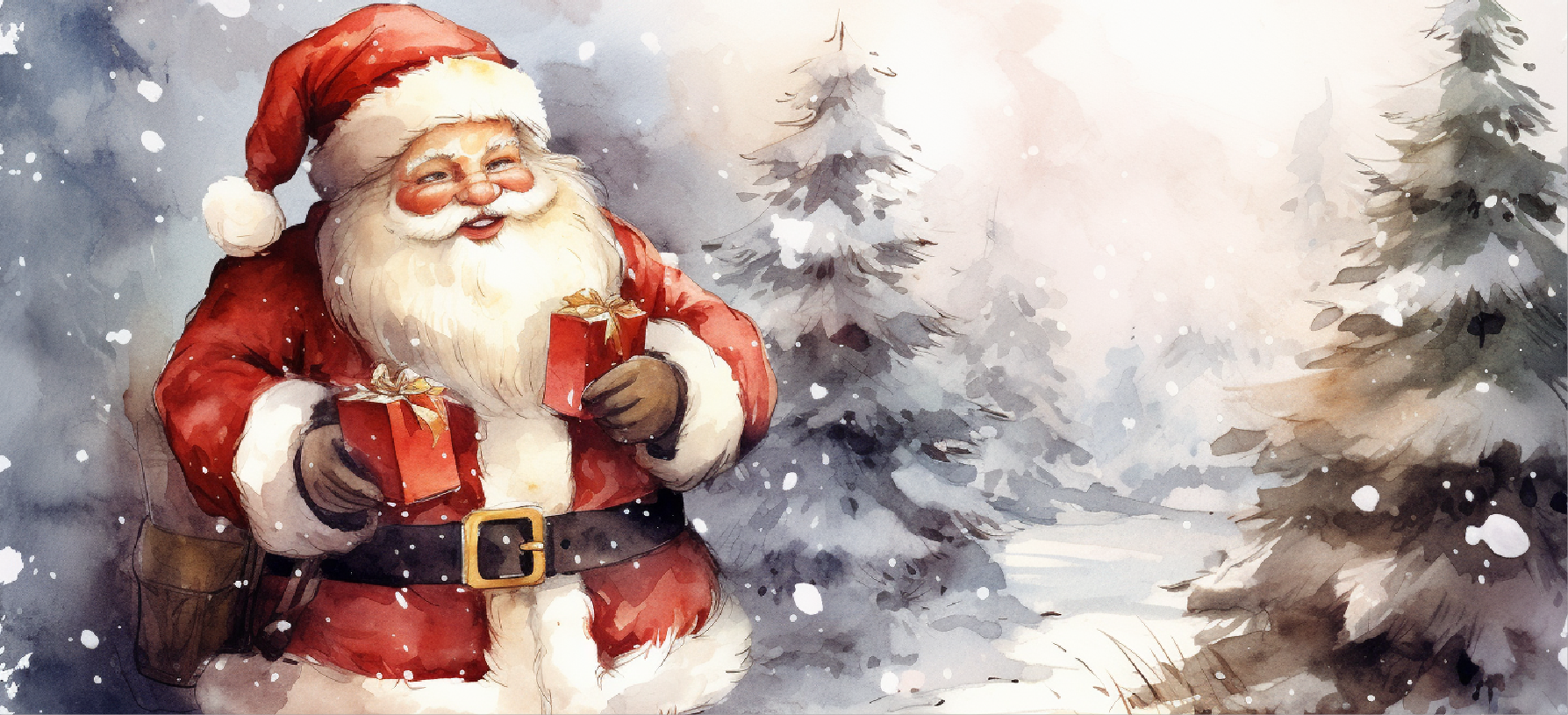 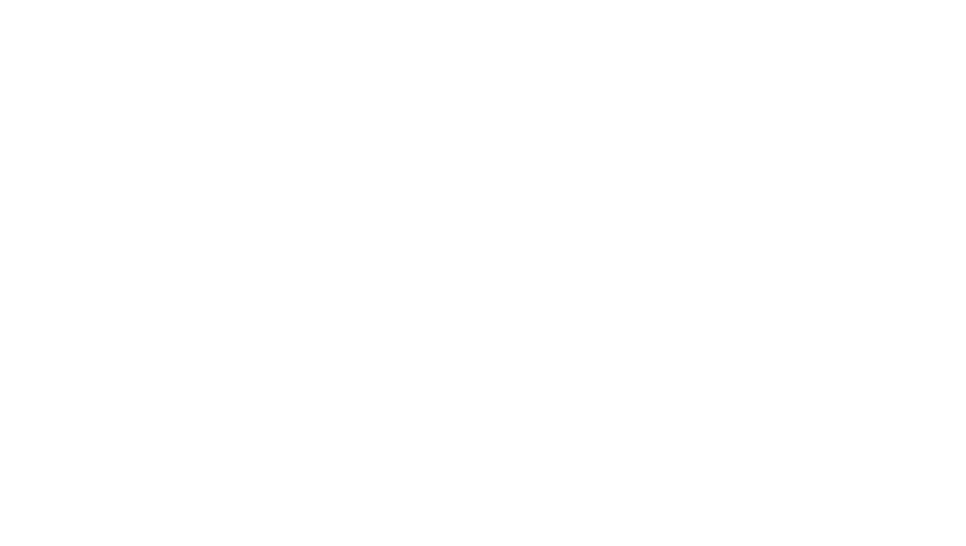 December
2025
Sunday
Monday
Tuesday
Wednesday
Thursday
Friday
Saturday